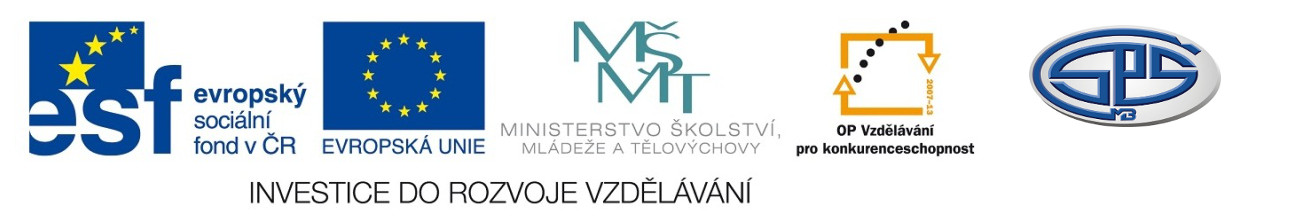 Pavel Josef ŠafaříkMgr. Ludmila Růžičková
Střední průmyslová škola, Mladá Boleslav, Havlíčkova 456
CZ.1.07/1.5.00/34.0861
MODERNIZACE VÝUKY
Zaúčtovaný
Anotace
Předmět: český jazyk a literatura
Ročník: I. ročník SŠ
Tematický celek: Literatura od doby pobělohorské                                   		           až po národní obrození
Klíčová slova: Pavel Josef Šafařík, slovanské dějiny 
Forma: výklad
Datum vytvoření:  31. 03. 2014
PAVEL JOSEF šAFAŘÍK
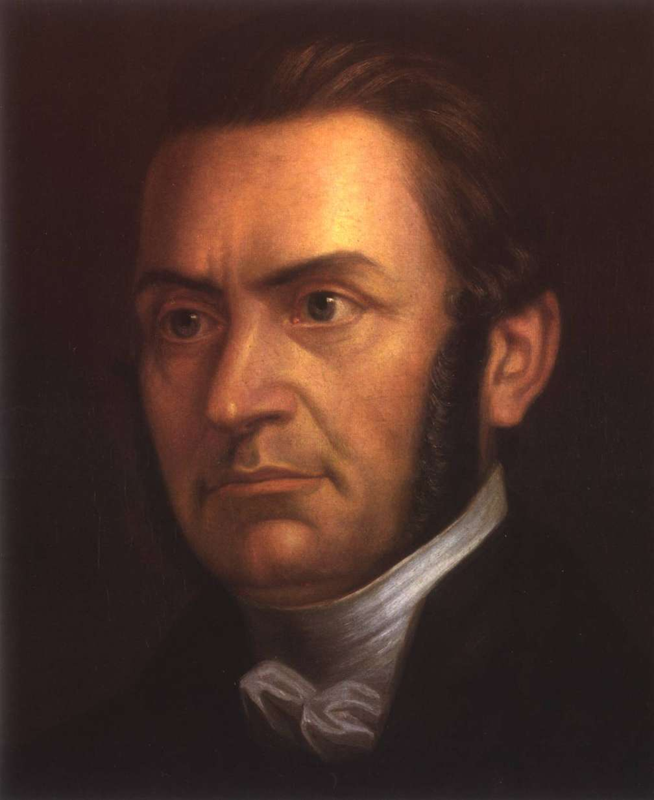 Pavel Josef Šafařík
  /1795-1861/

Slovák píšící česky
- pokračovatel v Dobrovského slavistice
- zastánce myšlenky slovanské vzájemnosti
- přítel Palackého
Obr. č. 1
Slovanské starožitnosti
nejstarší dějiny Slovanů
důkaz starobylosti slovanského usídlení v Evropě
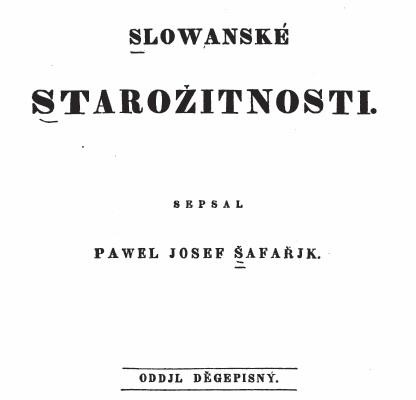 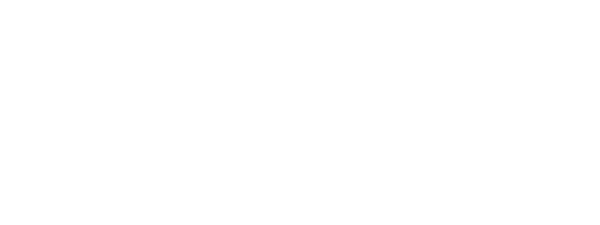 Obr. č. 2
Tatranská múza s lýrou slovanskou

básnická sbírka
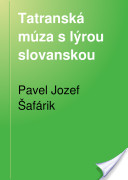 Obr. č. 3
Počátkové českého básnictví, obzvláště prozódie

spolu s Františkem Palackým
literární teorie
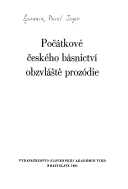 Obr. č. 4
Dějiny slovanské řeči                  a literatury podle všech nářečí

psáno německy
Slované považováni za jeden národ, slovanské jazyky za jednotlivá nářečí
Zdroje
SOCHROVÁ, M. KOMPLETNÍ PŘEHLED české a světové LITERATURY. 1. vyd. Havlíčkův Brod: FRAGMENT, 2007. ISBN 978-80-253-0311-5
Obr. č. 1: cs.wikipedia.org : [online] 27.4.2014[vid.31.4.2014 ]. Dostupné z: http://cs.wikipedia.org/wiki/Pavel_Josef_%C5%A0afa%C5%99%C3%ADk
Obr. č. 2: leva-net.webnode.cz : [online] [vid.31.4.2014 ]. Dostupné z: http://leva-net.webnode.cz/products/pavel-jozef-safarik-slowanske-starozitnosti/
Obr. č. 3: books.google.com : [online] [vid.31.4.2014 ]. Dostupné z: http://books.google.com/books?id=AFgoAAAAYAAJ&printsec=frontcover&img=1&zoom=1&edge=curl&imgtk=AFLRE70nfVZZdjKfZbFeuK5MuaYP3midmBxi-B0W2MiksvO6xA-OXLZdo1W4WYKE_-MjK2D6QbDQN71F1OW2SETp3xLJy-ZQR2J_26AA56DVEckFx8t7bTM 
Obr. č. 4: books.google.com : [online] [vid.31.4.2014 ]. Dostupné z: http://books.google.com/books?id=AFgoAYAAJ&printsec=frontcover&img=1&zoom=1&edge=curl&imgtk=AFLRE70nfVZZdjKfZbFeuK5MuaYP3midmBxi-B0W2MiksvO6xA-OXLZdo1W4WYKE_-MjK2D6QbDQN71F1OW2SETp3xLJy-ZQR2J_26AA56DVEckFx8t7bTM